Лабораторна робота 3
СИСТЕМИ КОМУНІКАЦІЇ ТВАРИН.
ПРИКЛАДНА ЗООПСИХОЛОГІЯ
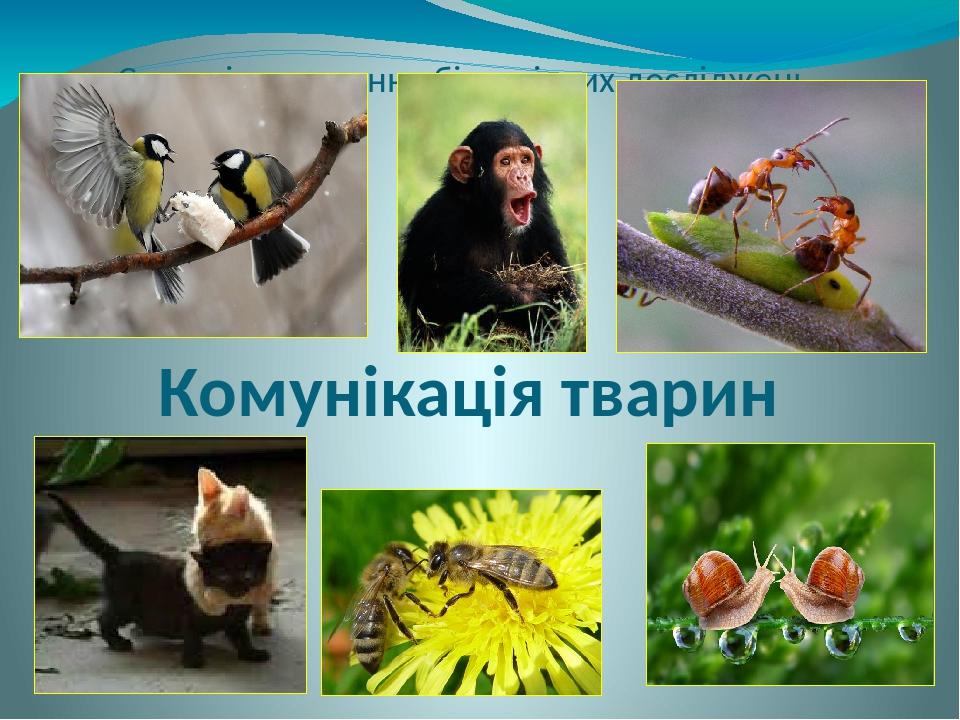 Завдання 1.Заповніть таблицю.
Завдання 2.Заповніть таблицю.
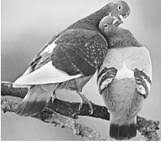 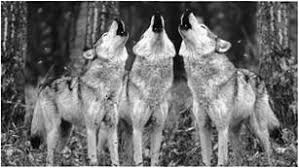 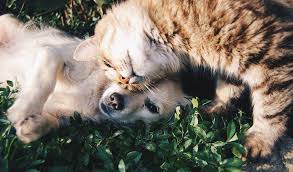 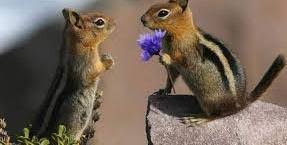 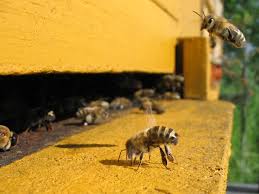 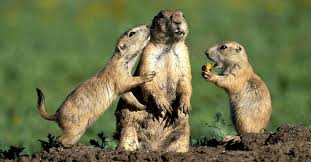 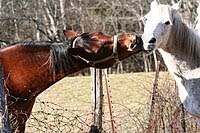 Завдання 3. Надайте обгрунтовану відповідь на питання


1. Роль запахів в житті тварин і людини
________________________________________________________________________________________________________________________________________________________________________________________________
2. Роль звукових комунікацій в шлюбному поведінці тварин
________________________________________________________________________________________________________________________________________________________________________________________________
3. Хімічні сигналізації у ссавців
________________________________________________________________________________________________________________________________________________________________________________________________
4. Особливості взаємовідносин у тварин з груповою поведінкою 
________________________________________________________________________________________________________________________________________________________________________________________________
5.Особливості комунікацій у птахів
________________________________________________________________________________________________________________________________________________________________________________________________
6. Комунікації у мавп
________________________________________________________________________________________________________________________________________________________________________________________________
Прикладна зоопсихологія
Завдання 1.Скласти глосарій понять, заповнивши таблицю.
Завдання 2.Визначте метод класичної дресирування в нижчеописаній ситуації:
Ситуація А. «Господар привчав собаку йти поруч в повільному темпі. Собака, що відрізнялася рухомим, легко збудливим темпераментом відволікалася, намагалася втекти у своїх справах. Тоді дресирувальник одягнув на неї ошийник з шипами і дуже строго став водити її тільки в повільному темпі поруч з собою».
___________________________________________________________________________________________________________________________________________________________________________________________________
Ситуація Б. «Господар привчав собаку до команди«лежати». Собака крутилася і вважала за краще лежати догори лапами, думаючи, що господар грає з нею. Дресирувальник змусив її лягти в потрібній позі і дав ласощі. Потім він повторив цей прийом кілька разів, і поступово
собака зрозуміла, що від неї хочуть
___________________________________________________________________________________________________________________________________________________________________________________________________
Ситуація В. «Собака на прізвисько Бім боялася стрибати через перешкоди. Тоді господар повів її на майданчик, де всі собаки вже вміли це робити. Подивившись на інших собак і захопившись процесом стрибання, Бім здійснивсвій перший стрибок».
___________________________________________________________________________________________________________________________________________________________________________________________________
Ситуація Г. «Собак навчали носити вибухові речовини. Один з псів був дуже повільним і часто не встигав швидко проповзти від однієї точки до іншої. Тоді його стали приманювати його улюбленою стравою, виводячи на тренувальний майданчик без сніданку»
___________________________________________________________________________________________________________________________________________________________________________________________________
Ситуація Д.«Господар навчав собаку не підбирати ніяких предметів з
землі, але собака все одно його не слухалася. Тоді він купив «електрошок», прикріпив його до голови собаки і кожен раз, коли вона намагалася підняти що-небудь з землі, включав його»
___________________________________________________________________________________________________________________________________________________________________________________________________
Робота 1. Дослідження поведінки лабораторних тварин методом лабіринту

Серед основних методик лабораторного експерименту в зоопсихології слід назвати лабіринтові методики, сутність яких полягає у необхідності для тварини знайти самостійно правильний шлях для того, щоб отримати їжу (приманку). Лабіринт — це спеціально обладнаний обмежений простір, в якому є вхід та багато шляхів руху, серед яких лише один є правильним.
Зоопсихологи встановили, що навчання щура проходити лабіринт відбувається завдяки кінестезії — почуттю руху, коли поведінка керується м’язовими відчуттями. Про кожний м’язовий рух через відповідні нервові шляхи подається зворотний сигнал до головного мозку, викликаючи в ньому локалізоване збудження, залежно від якого тварина, керуючись своїм минулим досвідом, біжить або прямо, або вбік. Крім кінестетичного способу орієнтування, що є провідним для щурів у пошуку виходу з лабіринту, вони за можливістю використовують також зір та нюх.
Мета роботи: ознайомитися із методом лабіринту для дослідження поведінки лабораторних тварин.
Завдання роботи: експериментально відтворити знаходження шляху лабораторними тваринами до цільового об’єкта, який безпосередньо не сприймається (корм, притулок тощо)
Матеріальне забезпечення: лабораторні миші чи щурі, набір інструментів для фіксації, лабіринт, корм.
Хід роботи. Перед початком експерименту ознайомитися з методами фіксації та правилами етичної поведінки з лабораторними тваринами. Для фіксації мишей використовують корцан (пінцет), яким захоплюють мишу за кінчик хвоста та переміщають з бокса у стартову камеру лабіринту. Тварину залишають на деякий час (до 2 хв) у спокої для адаптації та пригнічення внаслідок переляку пасивно оборонної реакції. У кінцеву камеру лабіринту поміщають корм для тварини. Після адаптаційного періоду починають експеримент, відкриваючи засувку при вході в лабіринт та відмічаючи час початку досліду. У процесі проведення експерименту відмічають та реєструють усі зміни поведінки, які спостерігаються. Також реєструють час, коли у тварини відбувалася уринація чи дефекація. Дослід завершується, коли тварина досягне камери з кормом, тоді ж фіксують час завершення (рис.). Після тестування кожної тварини лабіринт промивається і висушується для усунення запахів.
Експеримент можна ускладнити: якщо таку дію з однією ж і тією твариною повторити ще 8-10 разів, кожного разу відмічаючи час початку і завершення експерименту, можна виробити умовний рефлекс у тварин на проходження лабіринту. Проте, у досліді використовувати тварин, витриманих на голодній дієті протягом 1-2 діб. Для оцінки результатів дослід необхідно повторити на мінімум 5 особинах того ж самого виду тварин, кожного разу фіксуючи отримані результати. Метод лабіринту дає можливість не тільки спостерігати за поведінкою тварини, а й досліджувати процес навчання у тварин та виробляти умовні рефлекси. Вироблення умовного рефлексу вважається завершеним за умови скорочення часу просування лабіринтом вдвічі від вихідного часу просування.
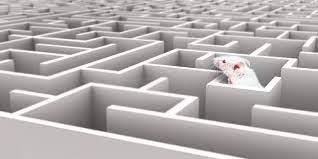 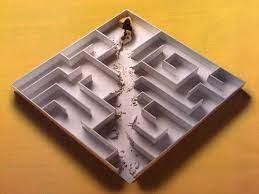 Рис. Експериментальний лабіринт
Результати досліджень: в результатах досліджень описати свої спостереження за поведінковими реакціями тварини та заповнити таблицю. Провести аналіз рухової активності тварин, спрямованої на пристосування до конкретних умов зовнішнього середовища, що дає можливість одержати максимально цілісне уявлення про психічні функції, процеси, стани, мотивації та здібності тварин. Описати зміни у процесі знаходження шляху лабораторними тваринами до цільового об’єкта, який безпосередньо не сприймається (корм, притулок тощо)
У процесі ознайомлення із методом лабіринту для дослідження поведінки лабораторних тварин переконатися у тому, що умовні рефлекси у тварин виробляються на основі безумовних рефлексів при багаторазовому поєднанні дії умовного подразника із дією безумовного подразника за умови випереджання дії умовного подразника на декілька секунд (від 1 с до 40 с) від дії безумовного подразника.
Висновки: роблять на підставі аналізу отриманих результатів експериментальних досліджень.
Робота 1. Експериментальне дослідження поведінки тварин методом
«проблемного ящика»
Одним з дослідників поведінки тварин з об'єктивних позицій був американський психолог Едвард Торндайк (1874-1949). Торндайк використовував інструментальні методи зоопсихології – розроблений ним самим
«проблемний ящик» для вивчення поведінки тварин в проблемних ситуаціях. По суті він намагався перевірити в лабораторних умовах утвердження Дарвіна, що тварини можуть формувати нові адаптивні способи поведінки, потрапивши в проблемну ситуацію. Проблемною вважалася ситуація, в якій голодне тварина бачило і нюхати їжу, але їжа була йому недоступна, так як дверцята в клітці була закрита. Торндайк вважав, що даний тип ситуації найбільш часто зустрічається в природному середовищі існування і провокує формування нових видів поведінки. Його цікавили закономірності і тимчасова динаміка формування нового поведінки, і цей процес він назвав навчанням. Його випробуваними були 13 кішок, дві з яких відрізнялися особливою поведінкою: у них був відсутній період хаотичного поведінки, і вони не прагнули вирватися з клітки.
Мета роботи: ознайомитися із інструментальним методом «проблемного ящика» для дослідження поведінки тварин.
Завдання роботи: експериментально відтворити знаходження можливості виходу з ящика або проникнення до нього шляхом відкривання більш менш складних замикальних пристосувань.
Матеріальне забезпечення: голуби, кролики, дрібні тварини (кіт, собака), набір «проблемний ящик», корм.
Хід роботи. У досліді використовувати тварин, витриманих на голодній дієті протягом 1 доби. Перед початком експерименту ознайомитися з методами фіксації та правилами етичної поведінки з тваринами. Тварину поміщають у
«проблемний ящик» (рис.) та залишають на деякий час (до 5 хв) у спокої для адаптації та пригнічення внаслідок переляку пасивно оборонної реакції. Після адаптаційного періоду починають експеримент. Тварина, поміщена в ящик, для того, щоб вийти, повинна навчитися відкривати замок. Дверцята коробки зачиняються кількома замками. Щоб відкрити дверцята, тварина повинна потягти за важіль або за ланцюжок, натискати на засувку чи тягти за пружину, а іноді виконати кілька послідовних дій, для того, щоб відкрити дверцята клітки і одержати назовні їжу. Передня стінка клітки має бути з великими вертикальними щілинами, щоб тварина могла бачити їжу. Корм потрібно поставити перед ящиком - в якості нагороди за успішний вихід. Спочатку тварина демонструє хаотичну поведінку, оглядає, обнюхує, просовує лапи крізь щілину, дряпає дверцята, щоб дістатися до їжі. Згодом випадково вона здійснює необхідну інструментальну рухову реакцію та зноходить правильний спосіб поведінки і відкриває дверцята. Необхідно реєструвати час, який було витрачено від моменту поміщення тварини в клітку до її успішного виходу. У процесі проведення експерименту відмічають та реєструють усі зміни поведінки, які спостерігаються. Також реєструють час, коли у тварини відбувалася уринація чи дефекація. Після тестування кожної тварини «проблемний ящик» промивається і висушується для усунення запахів.
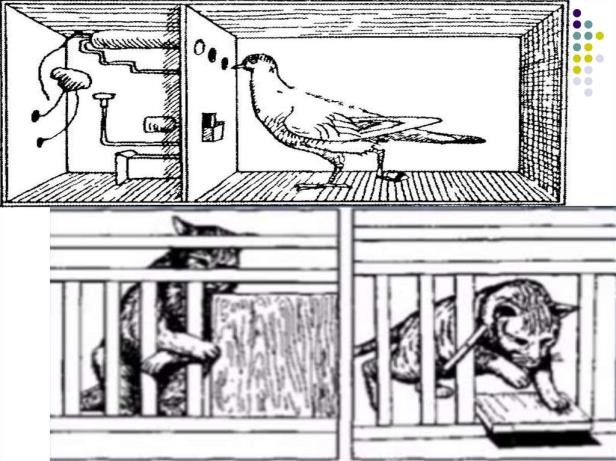 Рис. . Експериментальний «проблемний ящик»
Метод «проблемного ящика» дає можливість спостерігати за поведінкою тварини та проводити навчання (виробити інструментальний умовний рефлекс). З цією метою вищеописані дії необхідно повторити ще кілька разів, кожного разу відмічаючи час початку і завершення експерименту. Адже, при першій спробі правильність поведінки виявляється випадково.
У даному експерименті можна використовував кількісні вимірювання навчання, тобто записувати кількість проявів неправильної поведінки - тих дій, які не вели до необхідного результату. Після серії спроб неправильної поведінки ставало рідшим. При наступних спробах випадкове поводження зустрічається все рідше - і врешті-решт досягається повне навчання. При наступних спробах дії тварини поступово концентрувалися навколо замикального механізму, так що інша активність з часом зовсім припинялася. Після цього тварина починає діяти правильно з самого початкового моменту, як тільки її поміщають в ящик. Експериментатор в кожній спробі реєструє час, необхідний тварині для виконання завдання по добуванню їжі. З кожною черговою спробою тварина витрачає все менше часу для звільнення з клітки. Увесь цей процес можна зобразити графічно у вигляді так званої “кривої навчання”, де на абсцисі відкладаються порядкові номери спроб, а на ординаті - час розв`язання завдання в кожній спробі. За результатами проведених досліджень “криві навчання” мають дві характерні особливості: поступовість зниження, тобто необхідність застосування численних спроб для розв`язання завдання, та наявність хаотичних стрибків кривої угору та униз, що свідчить про різний час розв`язання завдання у кожній спробі. Можна зробити висновок, що навчання відбувається за методом “спроб і помилок”, внаслідок чого утворюються асоціативні зв`язки в мозку. З усіх випадкових дій тварини асоціативним зв`язком фіксуються лише такі, які приводять до позитивного розв`язання завдання.
Результати досліджень: в результатах досліджень описати свої спостереження за поведінковими реакціями тварини та заповнити таблицю. Описати зміни у процесі виходу твариною з «проблемного ящика».
Вироблення	умовного	рефлексу	вважається	завершеним	за	умови скорочення часу відкриття «проблемного ящика» вдвічі від вихідного часу. У процесі ознайомлення із методом «проблемного ящика» переконатися у тому, що умовні рефлекси у тварин виробляються на основі безумовних рефлексів за багаторазового поєднання дії умовного подразника із дією безумовного подразника.
Висновки: роблять на підставі аналізу отриманих результатів експериментальних досліджень.